GSICS Coordination Centre (GCC) Report for 2018-2019
Larry Flynn & Manik Bali
5th March 2019
2019 Annual Meeting
Frascati Italy
Disclaimer
"The contents of this presentation are those of the authors and do not necessarily reflect any position of the US Government or the National Oceanic and Atmospheric Administration."
Outline
Introduction
GCC Activities
Global participation in GSICS activities
GSICS Quarterly Newsletter
Meeting Support
GSICS Product Status
New products accepted in past year
Proposed deliverables
GSICS Action Tracker
New Feature added on Product Catalog
Near Term Goals
Review of WMO Documents
Summary
GCC Activities – Participation in GSICS Activities
Interest in GSICS activities continues to grow
GSICS Activities-GSICS Newsletterhttps://www.star.nesdis.noaa.gov/smcd/GCC/newsletters.php
Over the last year, we published four New Issues of the GSICS Newsletter
Over 22 Research Articles, 15 Topics of News to which  
Nearly 70 Scientists contributed as Authors & Co-Authors.
Contributions from non GSICS members has increased.
Special issue on CAL/VAL in Russia well received.
GSICS Newsletter Editorial Board 
Manik Bali, Editor 
Lawrence E. Flynn, Reviewer 
Lori K. Brown, Tech Support 
Fangfang Yu, US Correspondent. 
Tim Hewison, European Correspondent 
Yuan Li, Asian Correspondent

Reviewers in the past year
Lawrence E. Flynn, NOAA
Tim Hewison, EUMETSAT
Sri Harshara Madhavan, SSAI/NASA
Tony Reale, NOAA
Alexy Rublev, ROSHYDROMET
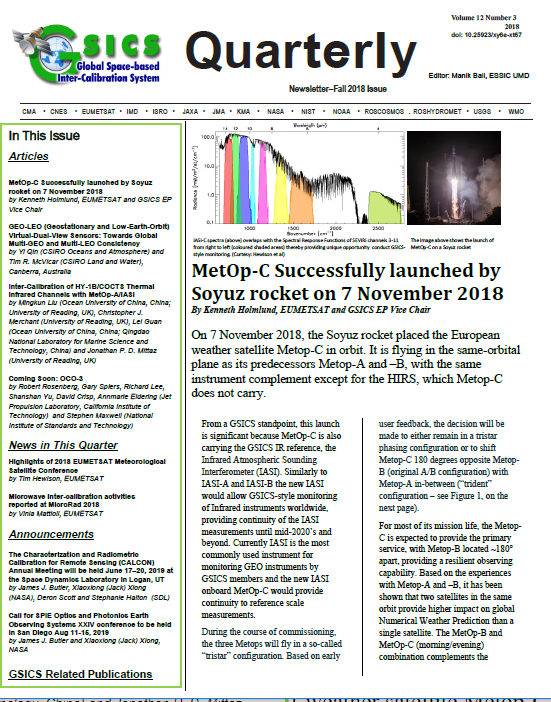 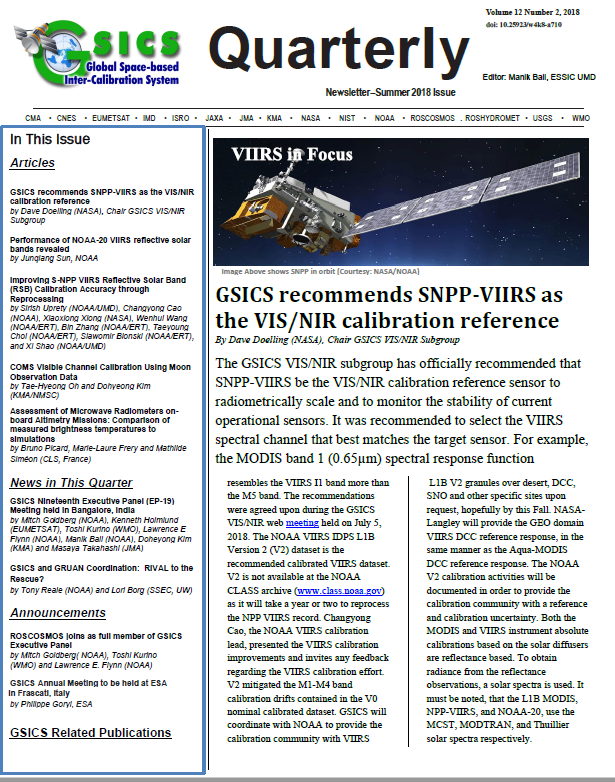 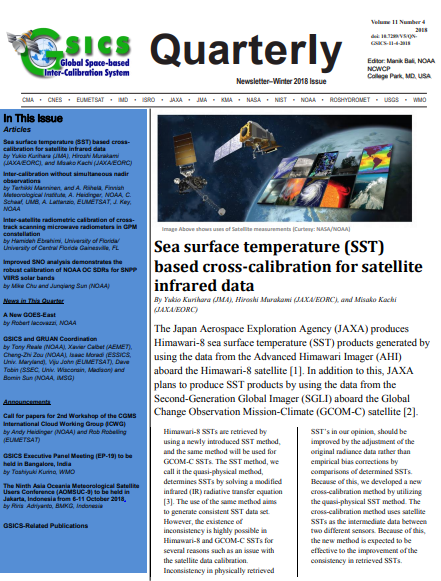 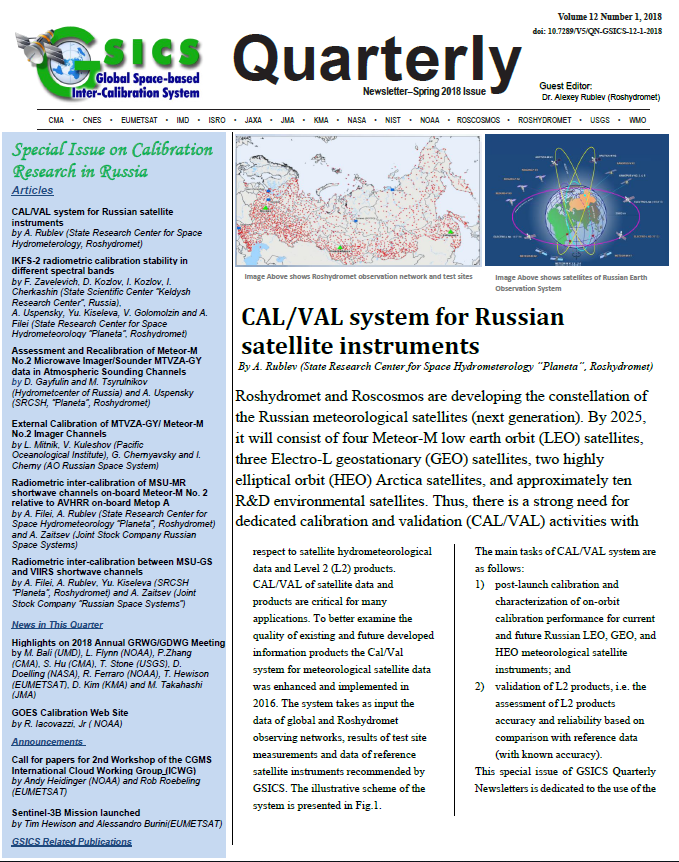 GSICS Activities-Meeting and Collaboration Support
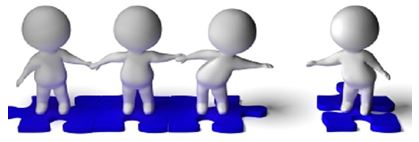 Meeting Support
 12 Web-meetings

 GSICS Session at AOMSUC-9
 Organized by ROSHYDROMET
http://aomsuc9.bmkg.go.id/

 Supported GSICS discussions in ICWG- Wisconsin (Dave Doelling VIS/NIR Chair).

 Supported WIGOS-TTQM in support of GSICS –WIGOS integration

 Support the 3G (GRUAN-GSICS-GPSRO) collaborative activities
GSICS Products Status
New Products
Four MSG-4/IASI (two RAC and two NRT) products were accepted in Demo phase and later assigned Pre-Op Maturity (Under Family-of-Instruments rule)
Total 56 Products presently delivered via the GSICS Product Catalog

Operational        4 product   [4 EUMETSAT]
Preoperational   8 products [4 NOAA, 4 EUMETSAT]
Demonstration 42 products [10 EUMETSAT, 17 NOAA, 12 JMA, 1 KMA, 2 ISRO]
Prototype            2 products [ 2 EUMETSAT]
Would like to thank the GRWG/GDWG Subgroup Chairs, the product developers and the GPAT and non GPAT experts for their extensive support of the GPPA process.
[Speaker Notes: Four demonstration products (NOAA) have ended production.
There are two prototype products.]
GSICS Deliverables Status
GCC has initiated a process to accept the following four entities as GSICS deliverables:
Spectral Response Function (SRF) netCDF: SRFs used in GIRO in NetCDF format (Author: Masaya Takahashi, JMA)

GEO-LEO-IR Collocation netCDF: Intermediate Collocation data Himaware, METSAT 1R/2 Vs  AIRS/IASI/MODIS (Author: Masaya Takahashi, JMA)

LEO L1 netCDF: IASI Reference Radiances (Author: Masaya Takahashi, JMA)

Level 1C inter calibration tables: Inter-Cal tables for Microwave Radiometers, e.g., SSMI series TRMM Constellation and GPM Radiometers (Author: Wes Berg, CSU)
***Detailed discussions will take place in session 3r
[Speaker Notes: Four demonstration products (NOAA) have ended production.
There are two prototype products.]
NOAA-GCC Action Status
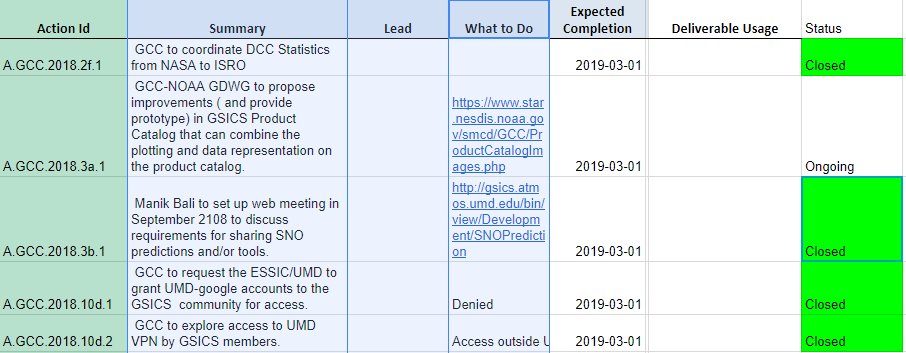 Presentations  by GCC
GCC Would cover topics relevant to supporting GSICS activities in Product Reviews, Deliverables, Action Tracker and WIGOS.
Suggestions are welcome
Actions Webpagehttps://www.star.nesdis.noaa.gov/smcd/GCC/MeetingActions.php
New Features added to action tracker
Replaces the wiki actions page
New Parser for EP meetings
Column width adjusted to browser
Active links can be inserted in text
Features
Faster searches. 
Chairs groups/subgroups and Co-Chairs can directly key in and update the actions.  
Significant reduction in overhead on Chairs and GCC.
New Feature in the GSICS Product Catalog (Prototype)
Following Actions to improve GSICS Product Catalog in 2018 Annual Meeting, GCC-NOAA-GDWG has added new features to the Catalog
https://www.star.nesdis.noaa.gov/smcd/GCC/ProductCatalogImages.php
GSICS Documents for review
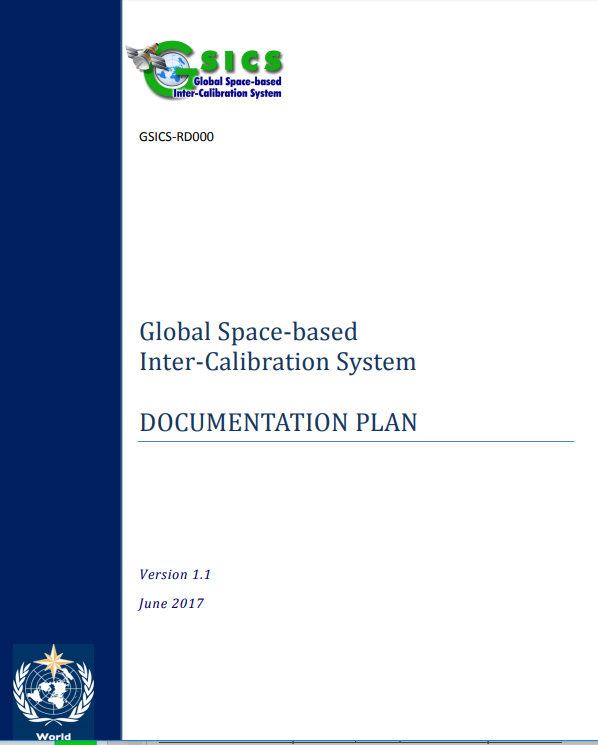 The integration of GSICS into the WIGOS system is underway. 
GSICS has contributed to documents that are up for review by the WIGOS.
Documents related to meetings, vision plan, requirements, products, etc. are being developed.
Please Review GSICS Documentation. The creation of an editorial board to review and maintain documents has been proposed. Detailed discussions in Cross-cutting session by Larry Flynn & Toshi Kurino.
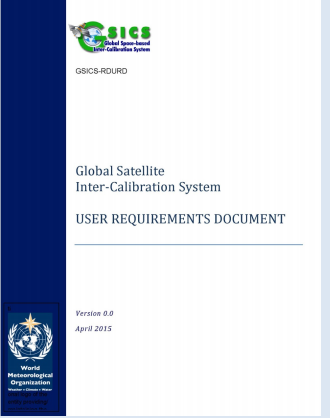 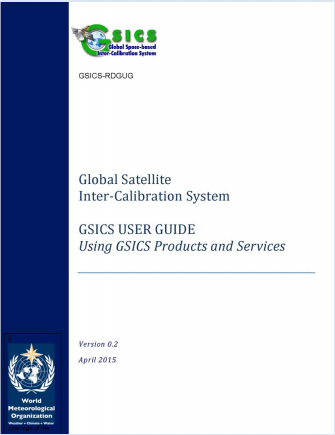 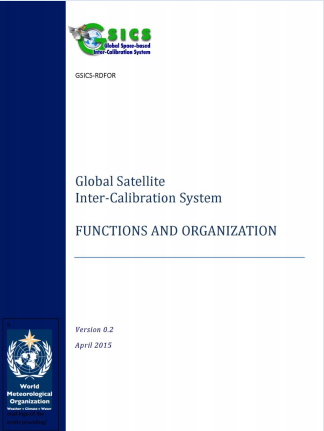 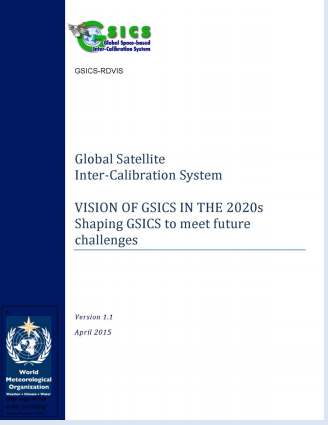 Documents provided by GSICS to WIGOS for review
Near-term 2019-2020 Goals
Coordination
Continue to coordinate efforts to establish the GSICS baseline algorithms, especially those for the GEO solar reflective channels,
Continue to provide communication between the developing group and users
GSICS Quarterly
Continue to compile, edit and distribute this important link to the GSICS community.
Support the inclusion of new products in the GPPA, and conduct reviews of GSICS Products, Deliverables and Resources 
Meeting Support
10th GSICS Users’ Workshop as part of ITSC Saint-Sauveur, Québec, Canada
CEOS WMO-GSICS Workshop on SI Traceable Space–based Climate Observing System (9-11 Sept, 2019)
Pre-Launch Characterization Workshop (Details being worked out with GSICS EP Chair Mitch Goldberg)
Gather additional User Requirements
Support the migration of the GSICS Wiki to ESSIC/UMD
Continue collaborative development of the Action Tracker.
Improve outreach to potential Users of GSICS Products
Summary
The GSICS Coordination Center continues to support and coordinate exchanges of ideas within GSICS.
New features were added to actions tracker (e.g., direct extraction of actions from minutes).
Four new products were accepted in the GSICS Product Catalog.
Four proposed deliverables are circulating.
GCC continues to publish the Newsletter.
GCC continues to support the collaboration and planning of GSICS research and other activities with complementary groups such as GRUAN, GNSS and WIGOS.
Thank You
Backup
Request for Creation of an Editorial Board to Review WMO GSICS Documents
RD001: Introduction to GSICS
RD002: Vision of GSICS
RD003: Guide to GSICS Products and Services
RD004: Terms of Reference of GCC, EP, GDWG and GRWG
RD005: GSICS Service Specification
RD006: GIRO and GLOD Dataset Usage Policy
Other Documents and WMO Content
Commission for Instruments and Methods of Observation (CIMO) Guide
Observing System Capability Analysis and Review (OSCAR) Pages
LEO L1 netCDF Deliverable
1. Objective of the DeliverableSome GSICS agencies need to use reference LEO L1 subsets for their GEO-LEO collocation to generate GSICS inter-calibration products.	2. How it was createdData provider (e.g., IASI L1C by EUMETSAT) creates and makes it available on the GSICS Collaboration Server based on user's requests.	3. How to use itTo use the file as an input for inter-calibration as given in ATBD.	4. References:EUMETSAT GSICS Collaboration Server: http://gsics.eumetsat.int/thredds/catalog.html
GEO-LEO-IR Collocation netCDF Deliverable
1. Objective of the DeliverableInput for deriving inter-calibration coefficients, which is mainly used by producers of GSICS products, but may be useful for other users	2. How it was createdCreated by producers of GSICS Products (e.g., JMA)	3. How to use itThe data are used by the producers to generate GSICS Correction. Other users may want to replicate the process, or use them for their research purpose.	4. References: 
Convention (template): http://gsics.atmos.umd.edu/bin/view/Development/NetcdfConvention#Collocation_DataData (example of JMA's data): http://gsics.eumetsat.int/thredds/jmaIntermediate.html 
(Data transfer was stopped in 2018 due to slow FTP connection: root causes are under investigation)
SRF netCDF Deliverable
1.Objective of the DeliverableTo support GSICS activities such as Lunar Calibration using GIRO (GSICS Implementation of the ROLO model)	2.How it was createdGDWG Chair basically has created these based on users' requests, but some users also generate the files by themselves by referring to the following Convention or document.	3. How to use itTo use as an input file to execute GIRO and other applications for GSICS research.	4. References: Convention (document is attached on the page): http://gsics.atmos.umd.edu/bin/view/Development/SrfNcdfConventionDocument for GIRO: http://gsics.atmos.umd.edu/pub/Development/LunarWorkArea/GSICS_ROLO_HighLevDescript_IODefinition.pdf
GSICS and WDQMS -Moving ahead into the Future
WIGOS Action on GSICS
NOAA commented that GSICS already contains monitoring capabilities from which WDQMS could benefit. Further discussion revealed that incident management aspects should be included as well. An action on WMO was raised to address these (CGMS-46 Final Report).
GSICS Action on WIGOS
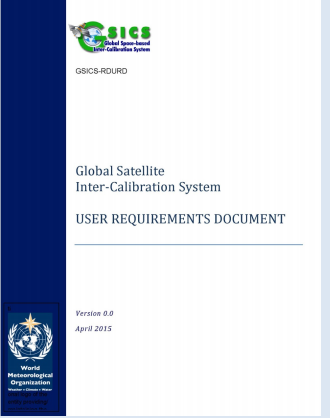 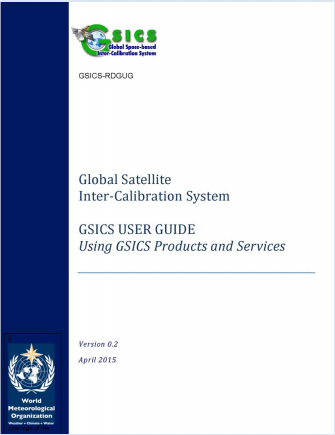 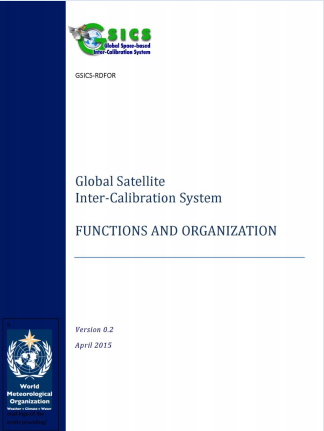 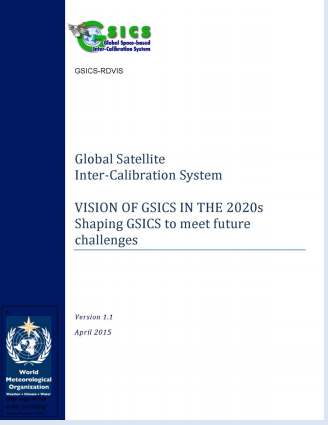 GSICS has prepared the following documents  
GSICS FUNCTIONS AND ORGANIZATION 
GSICS USER GUIDE Using GSICS Products and Services 
 GSICS USER REQUIREMENTS DOCUMENT
GSICS Vision 20/20 Document
Idea is to synergize GSICS monitoring capabilities, its processes ( documents above) and its plans with WIGOS. To do this we invite WIGOS to review our GSICS mission documents(  see Action A.WMO.20160602.4)